A SOCIEDADE ROMANA
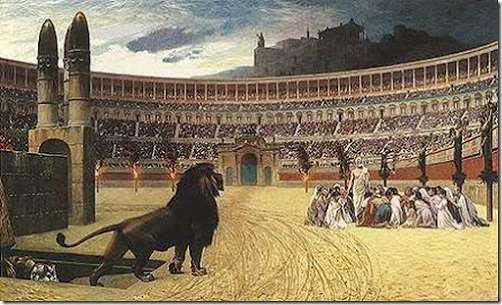 INDICE.
1. A familia.
1.1. A familia, fundamento da sociedade.
1.1.1. A patria potestas.
1.1.2. A situación da muller.
1.2. O matrimonio, unha institución básica.
1.2.1. Os esponsais (petición de man) e o dote.
1.2.2. Tipos de matrimonio.
1.3. A educación dos fillos.
1.3.1. Etapas do modelo educativo.
2. A casa romana.
2.1. A casa primitiva.
2.2. A casa señorial (domus).
2.3. A casa de alugueiro (ínsula).
2.4. A casa de campo (vila).
2.5. O mobiliario.
1.A familia.
1.1. A FAMILIA, FUNDAMENTO DA SOCIEDADE.
O que unía á familia non era o vínculo sanguíneo , senón o feito de depender todos dunha mesma autoridade. Na época imperial isto cambiou.
Formado por:
1.1.1. A PATRIA POTESTAS.
Pertencía soamente o paterfamilias.
Dáballe un poder absoluto sobre as persoas e os bens da familia, despois limitouse ó dominio do pai sobre os fillos  ( vendelos, condenalos a morte) .
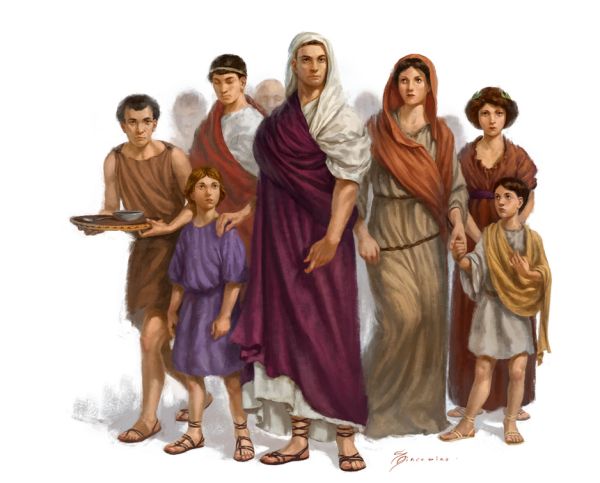 1.1.2. SITUACIÓN DA MULLER.
Tiña encomendadas 3 tarefas:
Contaba cun número de escravos, para realizar os traballos duros da casa.


Non tiña os mesmos dereitos que o home : nunca se emancipaba , non tiña dereitos políticos e recibía menos formación.

Dende o punto de vista social e moral, era moi respectada e posuía gran autoridade.
1.2. O MATRIMONIO.
Piar básico da sociedade.
 Por iso:
Penalizaban os solteiros con impostos.
Dificultando os divorcios.

Na época imperial, perdeu o carácter sagrado.
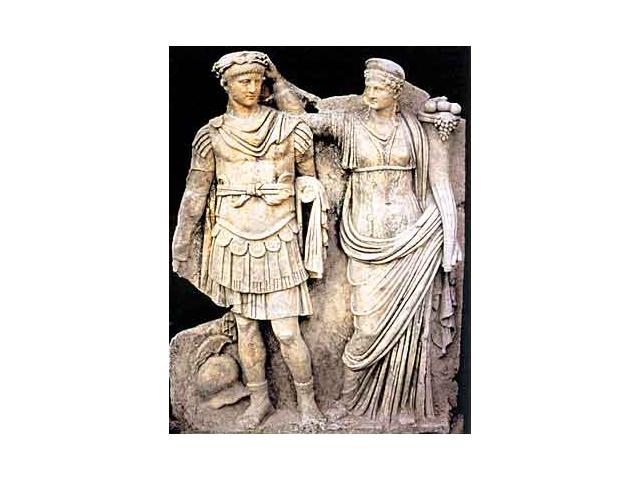 A súa finalidade era a procreación . Soamente se valoraba o feito de ter fillos varóns, e desa maneira perpetuar o apelido e os bens familiares. 
O amor non era esencial.
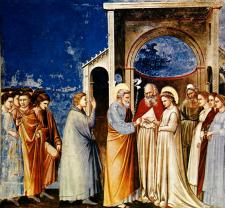 1.2.1. PETICIÓN DE MAN E DOTE.
1.2.2. tipos de matrimonio.
1.3. EDUCACIÓN DOS FILLOS.
Primeiros anos a cargo da nai.
A partir dos sete anos os varóns estaban a cargo do pai. As nenas baixo a da nai ata o matrimonio.
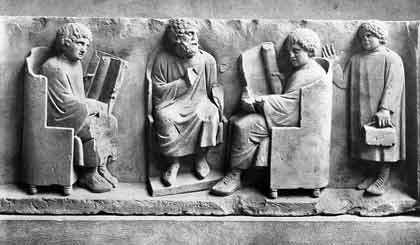 Trala conquista das colonias gregas, instaurouse un NOVO MODELO EDUCATIVO.
Caracterizado por:
Uso de textos escritos.
Instrución por materias.
Existencias de escolas e profesores.
Estudo da retórica ou da oratoria, como pasaba na Hélade.
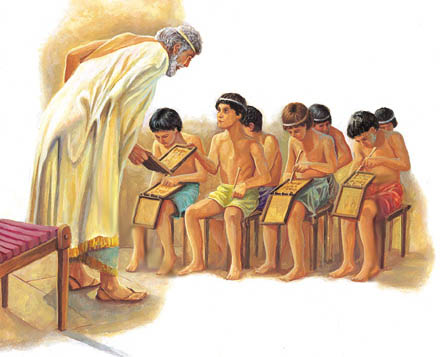 1.3.1. ETAPAS DO MODELO EDUCATIVO.
2. A CASA ROMANA.
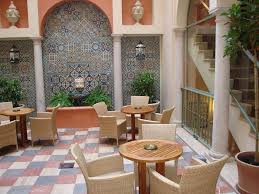 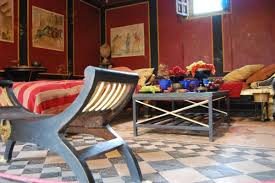 2.1. A CASA PRIMITIVA.
Planta rectangular cunha soa habitación (atrio).
Tiña unha abertura rectangular no teito para expulsar fumes e ter luz (compluvio).
Recollían auga que se almacenaba nun alxibe (impluvio), construído baixo o pavimento.
Máis tarde construíronse arredor do adro e, tamén, o tablino (despacho do paterfamilias).
Detrás do tablino acomodouse un pequeno xardín.
2.2. A CASA SEÑORIAL (DOMUS).
Por influencia da casa grega. Os romanos inspiráronse nela para mellorar a casa primitiva.
Engadíronlle dependencias , xanelas e instalaron auga corrente con canalizacións de chumbo ou cerámica.
O adro converteuse na sala de recepción das visitas.
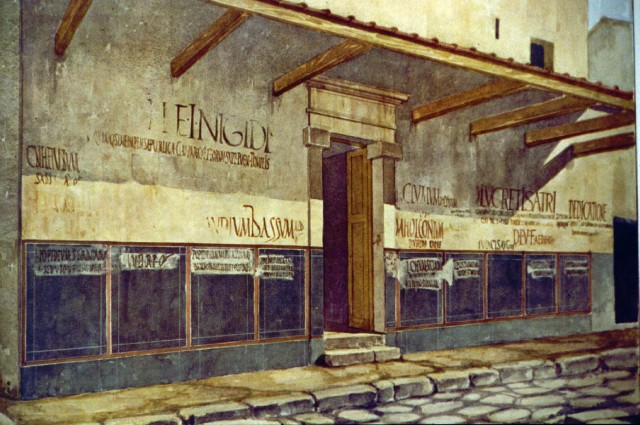 Entorno ó adro había:
Tabernas.
Habitacións para durmir.
Triclinio ou comedor.
O tablino.
Perístilo (xardín rodeado dun pórtico).
2.3. CASA DE ALUGUEIRO (ÍNSULA).
Mazá de casas de ata seis ou sete pisos de altura, accedíanse por escaleiras exteriores.
Construídos con materiais de baixa calidade, incendiábanse con facilidade. 
A planta baixa estaba dedicada a tendas ou era ocupada por unha familia potentada.
2.4. A CASA DO CAMPO (VILA).
Caracterizada polo gran luxo.
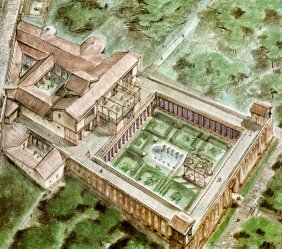 2.5. MOBILIARIO.
Os romanos só tiñan algúns armarios ou cofres, colocados no tablino e na biblioteca.
Tiñan vaixelas de barro cocido, prata, ouro, ónix e cristal.
Espellos de prata ou dunha aliaxe de cobre e estaño, e finalmente, de cristal.
O reloxo, de sol (solarium) e o de auga (clepsydra).
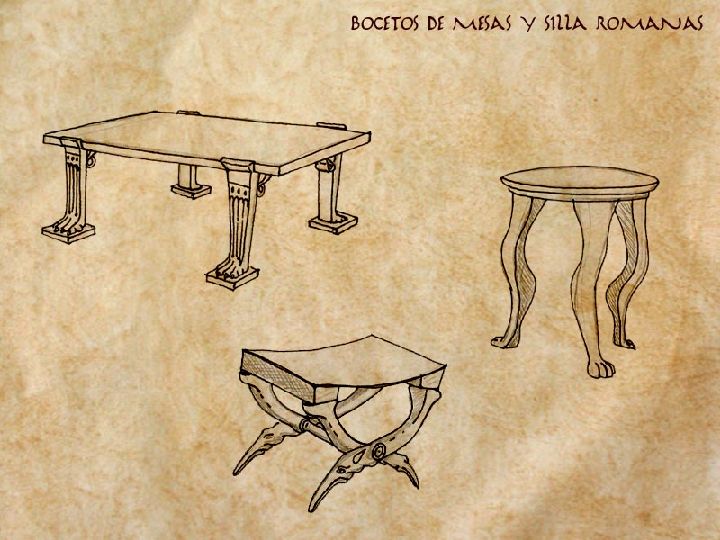 FIN
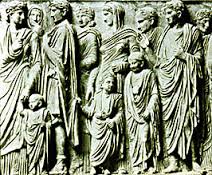